Thinking the unthinkable – doing away with the library catalogue


UKSG Webinar, June 2014
Simone Kortekaas
University libraries have lost their role in the discovery of scientific information. 

They better focus on delivery.
In the next fifteen minutes I would like to share


…the reasons behind the decisions we made on discovery and delivery
&

…the steps we took to implement the changes

&

…the reactions of our users
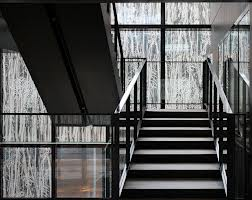 Discovery at Utrecht University until September 2013
Aleph WebOPAC plus Omega*










*Omega = custom made discovery system built in 2002 for discovery of scientific journal articles
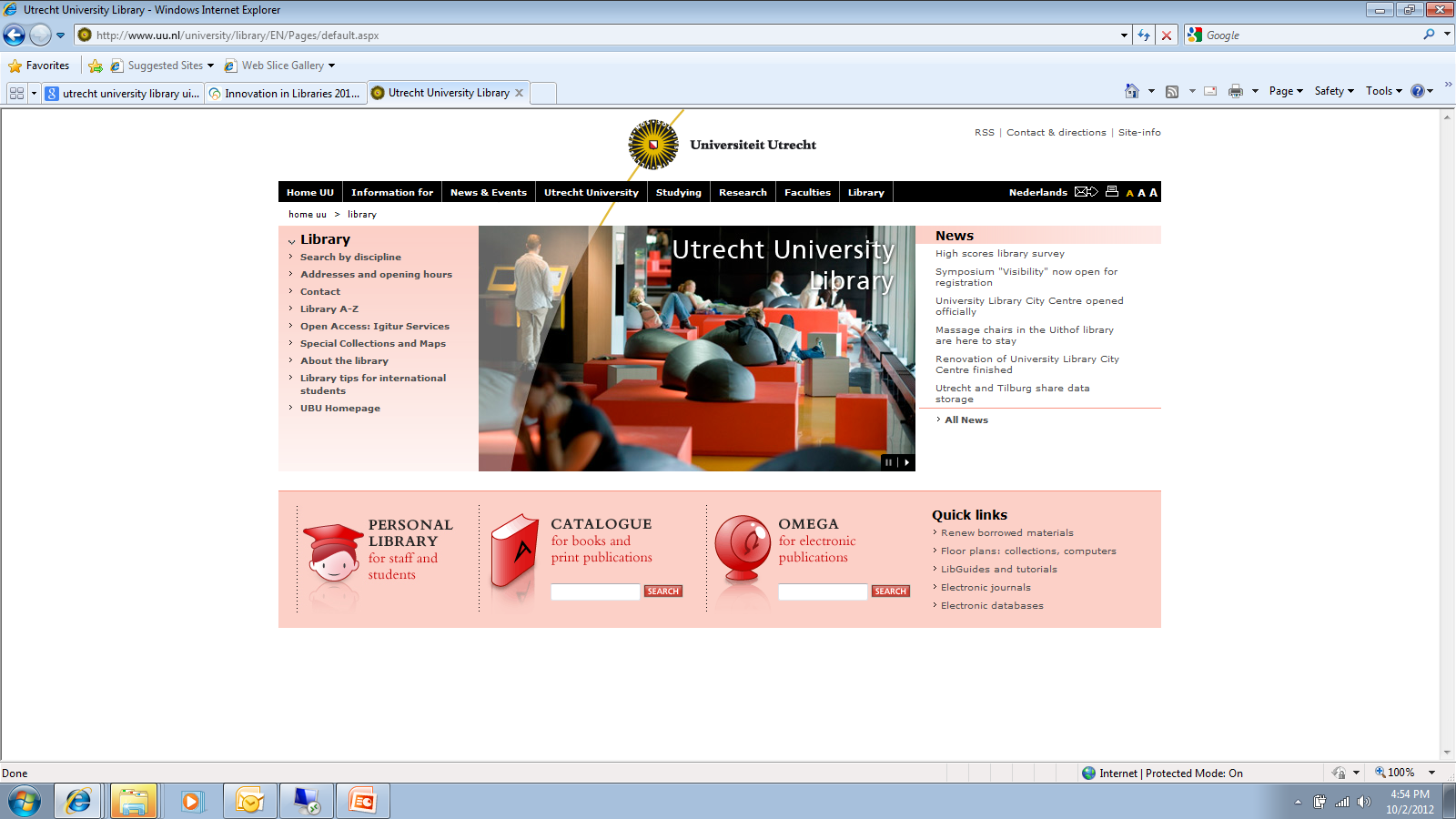 Trends search behaviour Utrecht University
relative increase / decrease in use
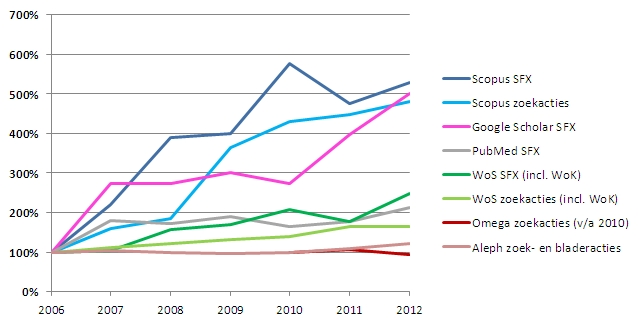 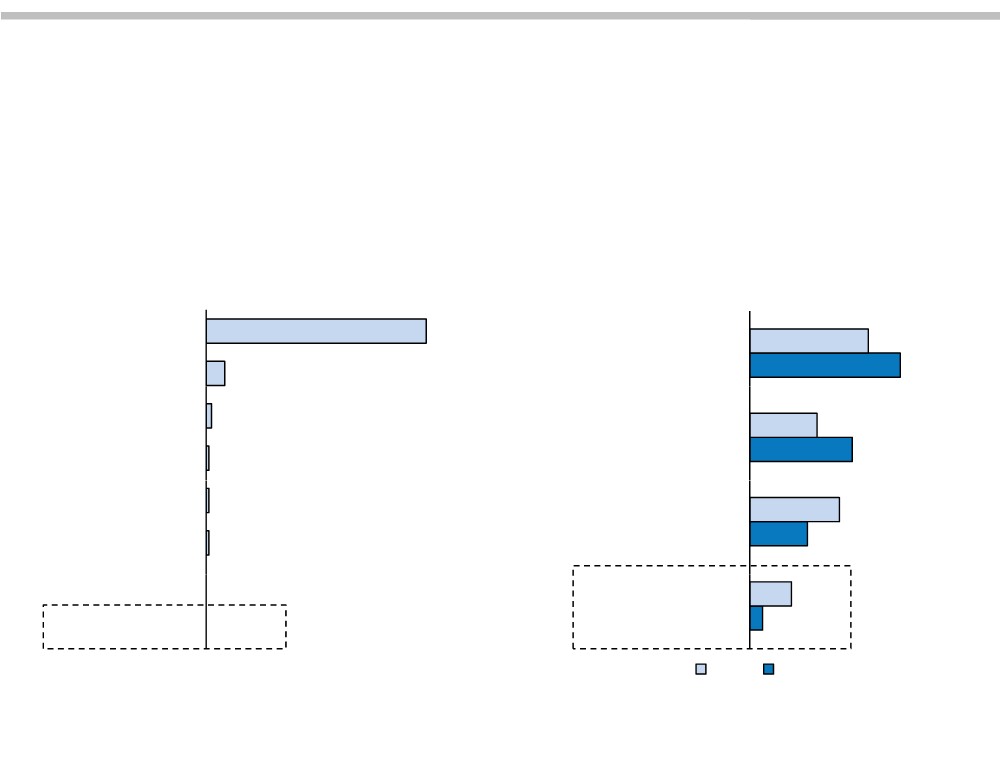 Patrons Switching Faster Than Libraries
Faculty and Students Already Looking Elsewhere for Search Help
Where Do Students Start a Search? 	Where Do Faculty Start Their Research?
n = 2,229 	n = 3,025
Search Engine 	83%
A specific electronic 	research resource
37%
47%
Wikipedia
7%
Social Networking Site 	E‐mail
2%
A general purpose 	search engine
21%
32%
1%
E‐mail Subscription 	Online Database
1%
Your online library 	catalog
28%
18%
1%
Ask an Expert Site 	Library Website
0%
13%
The library building
4%
0%
2003
2009
Source: “Faculty Study 2009: Key Strategic Insights for Libraries, Publishers,
© 2011 The Advisory Board Company • www.educationadvisoryboard.com •  22852D
and Societies” Ithaka S+R; “Perceptions of Libraries, 2010,” OCLC.
Conclusions in 2012
No need for a new library discovery tool

Phase out Omega on Sept. 1st 2013

Hold on to WebOPAC for the time being

Rethink the role of the library in providing access to scientific information
User survey
group interviews with students & scholars
What do they search for?
full-text articles (known item search)
subject-specific information
books
Where do they search?
Google Scholar
paid search engines
library catalogue
User survey
group interviews with students & scholars
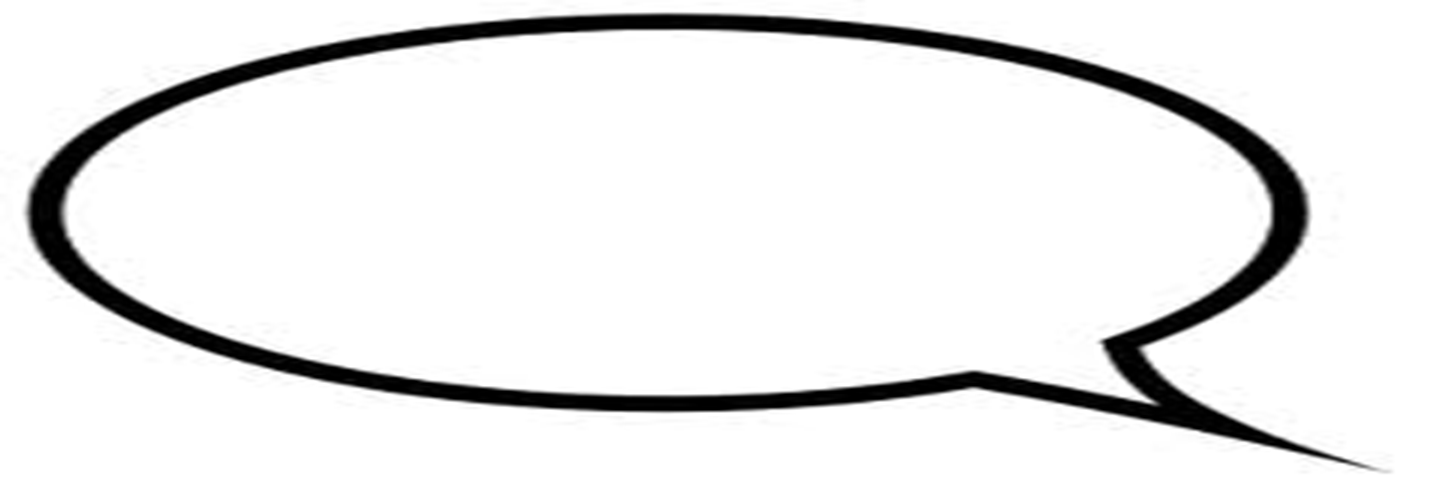 One search engine to 
find everything...
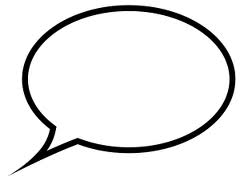 For me, that’s Google Scholar!
Trends search behaviour Utrecht University
relative increase / decrease in use
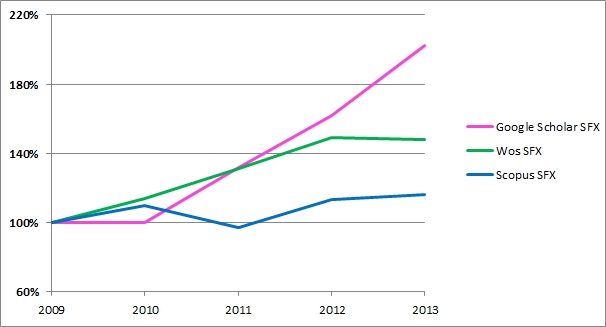 Library website
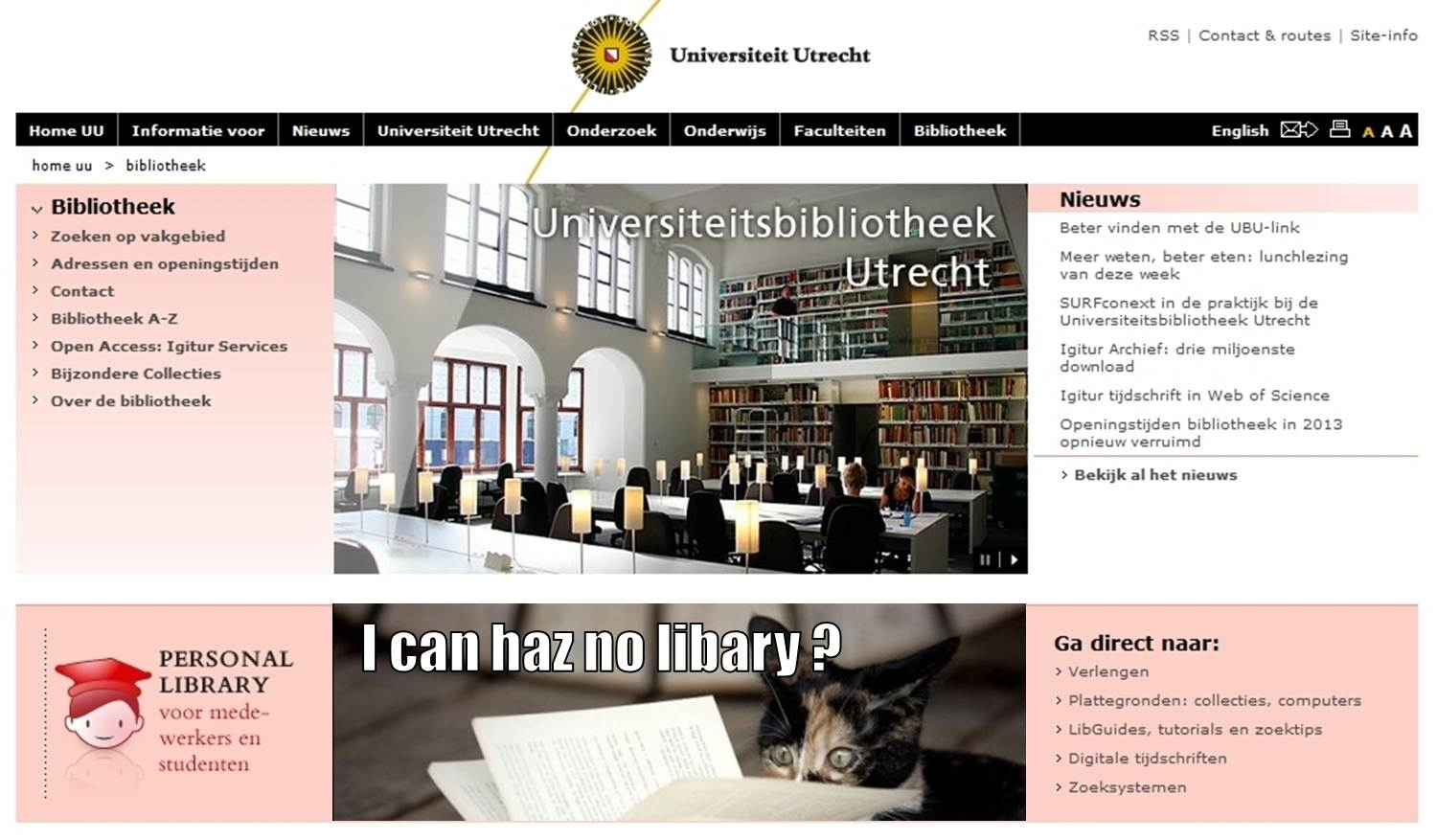 Communication
-  Changes in library website
-  Changes in instructions & support
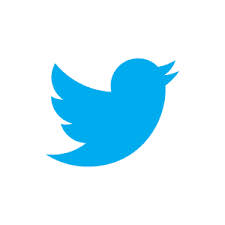 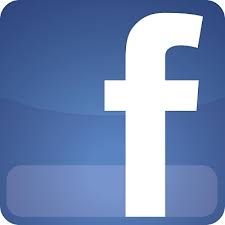 #biebtip    #betervinden
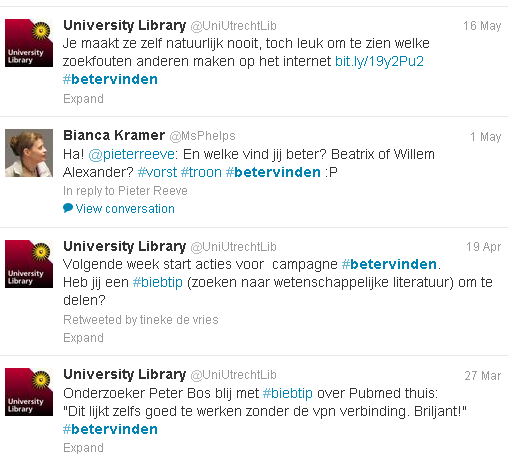 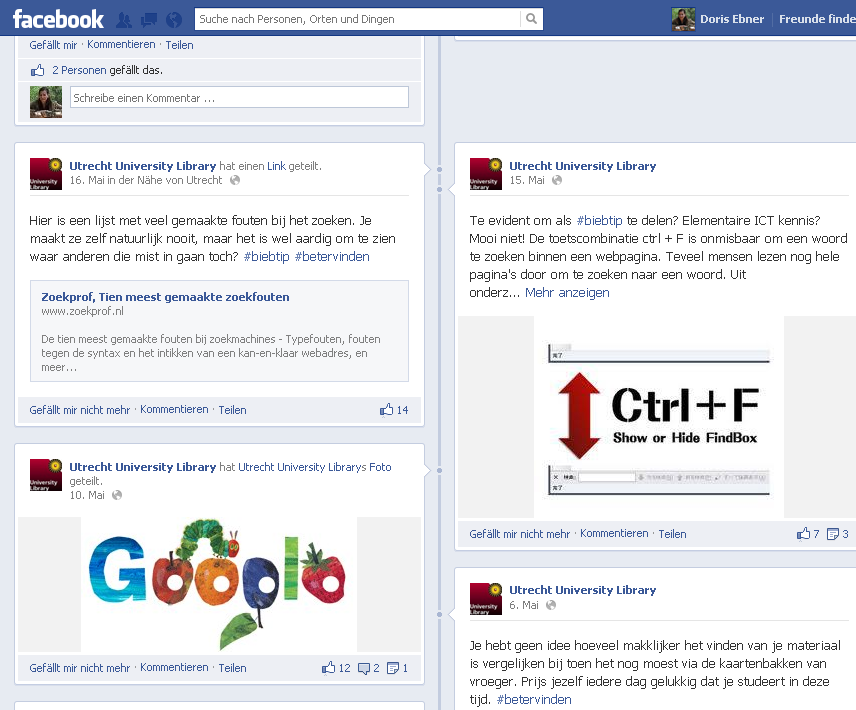 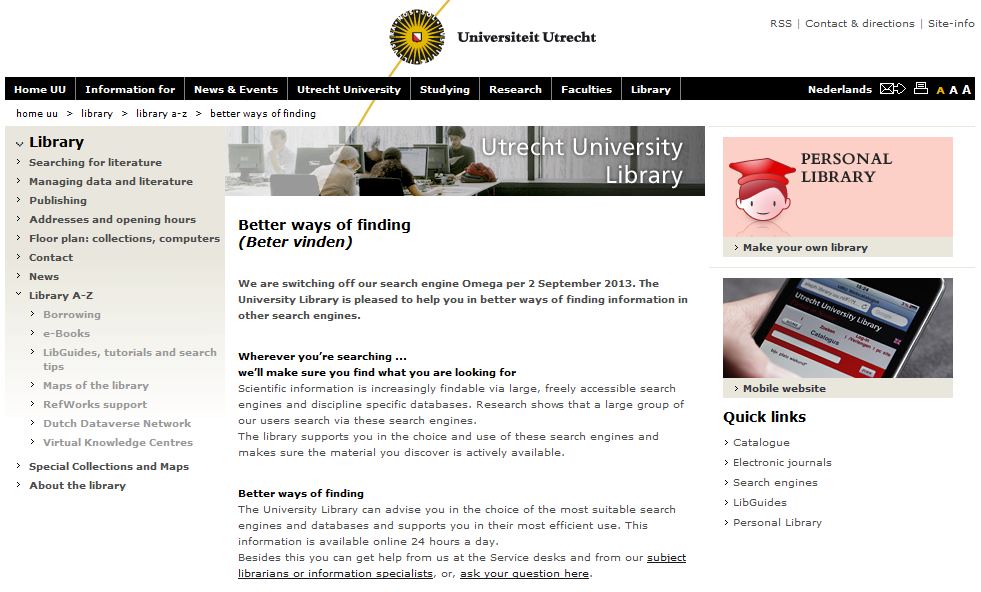 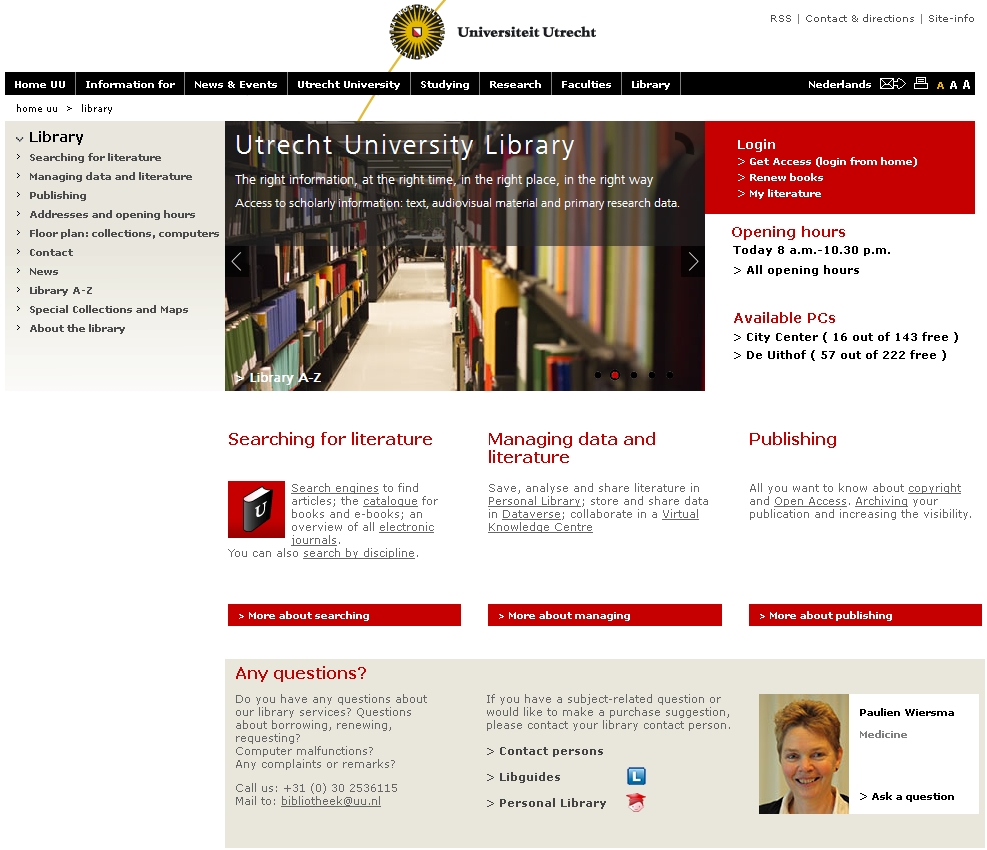 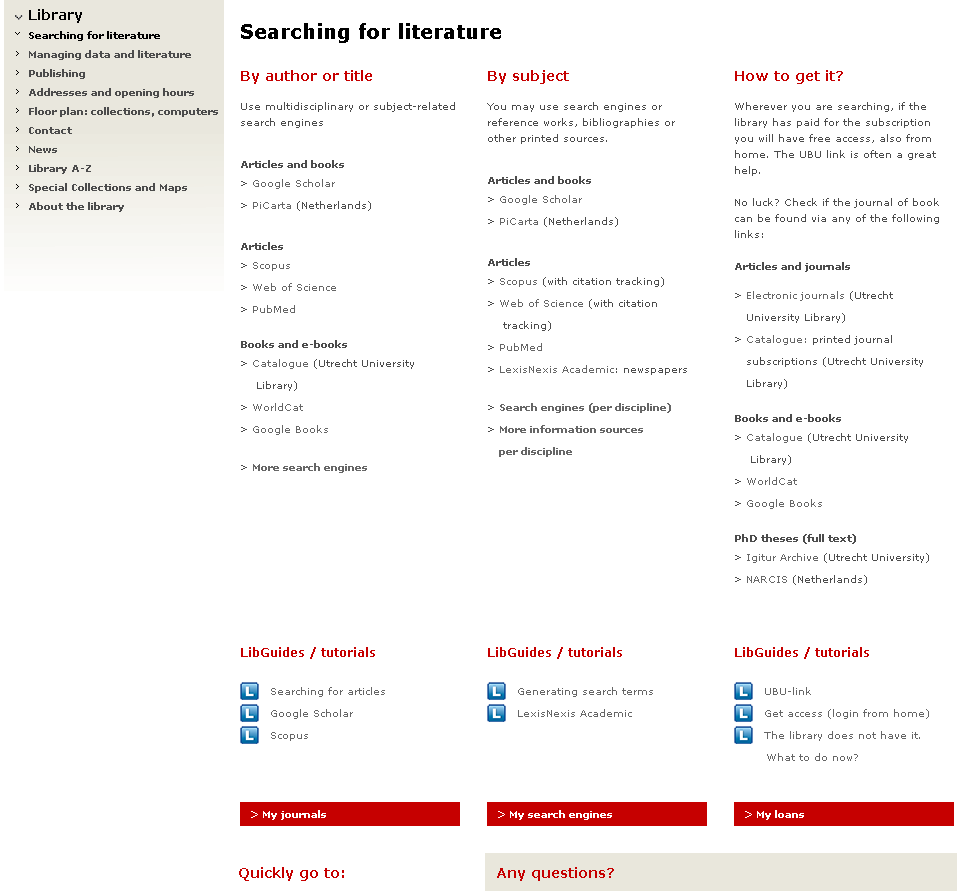 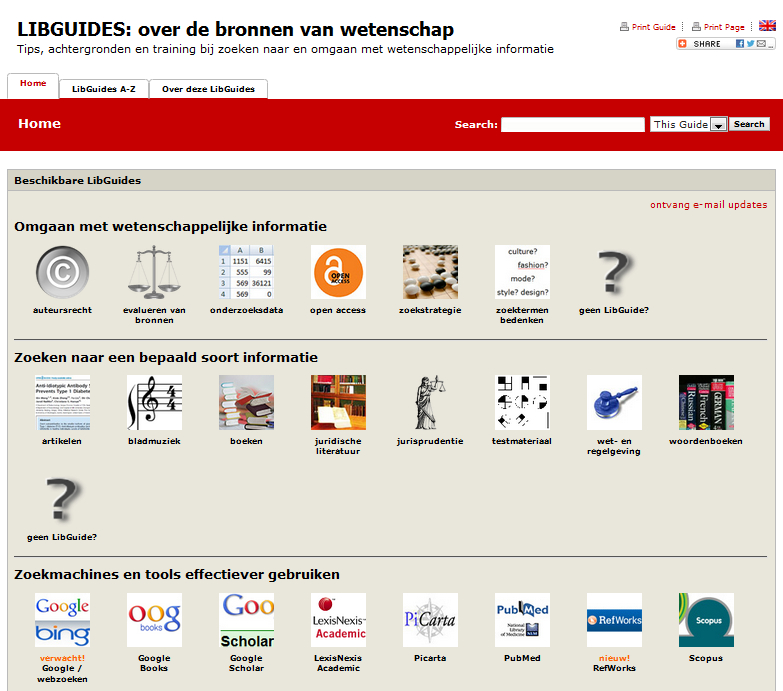 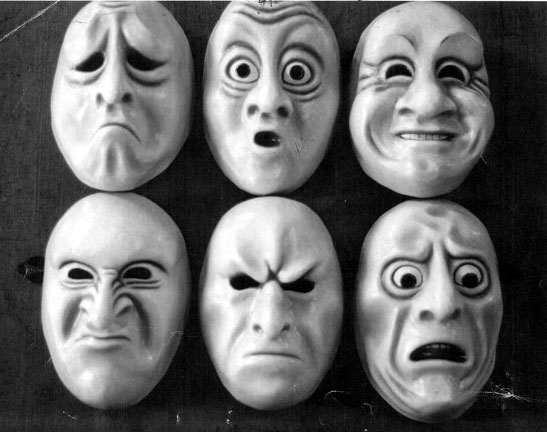 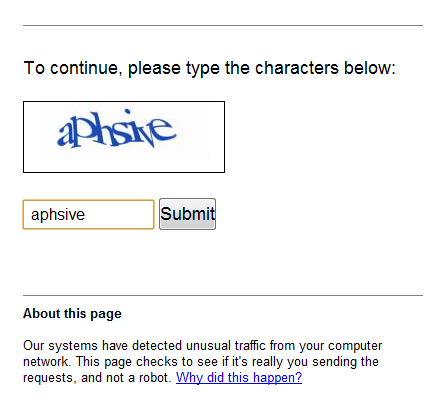 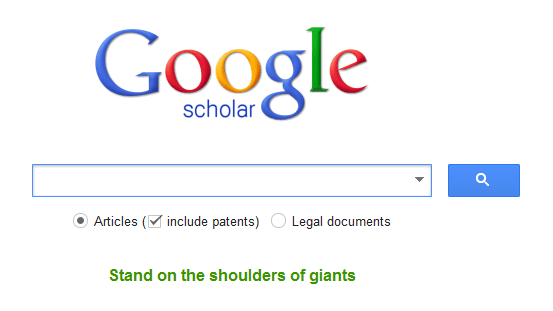 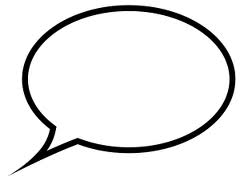 Wherever you’re searching, 
we’ll make sure you get it!
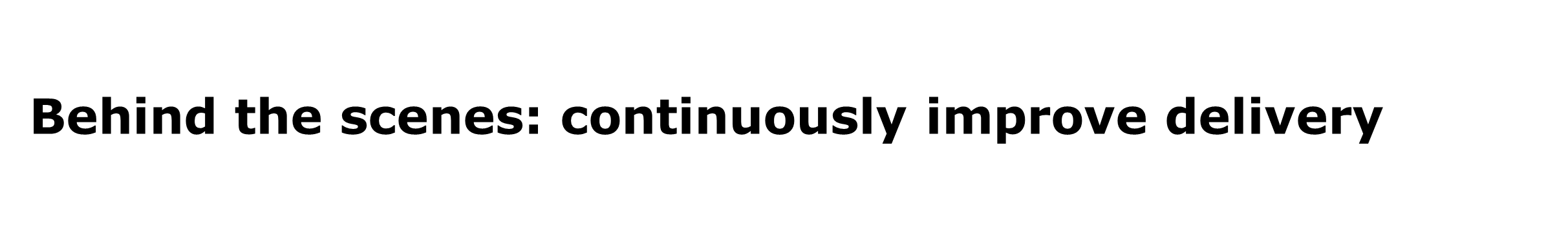 Add holding information to discovery tools

Offer our SFX knowledge base to Google Scholar and Scopus

Open up our repository for harvesting

Supply easy authentication for off campus users
Bookmarklet (access from home):
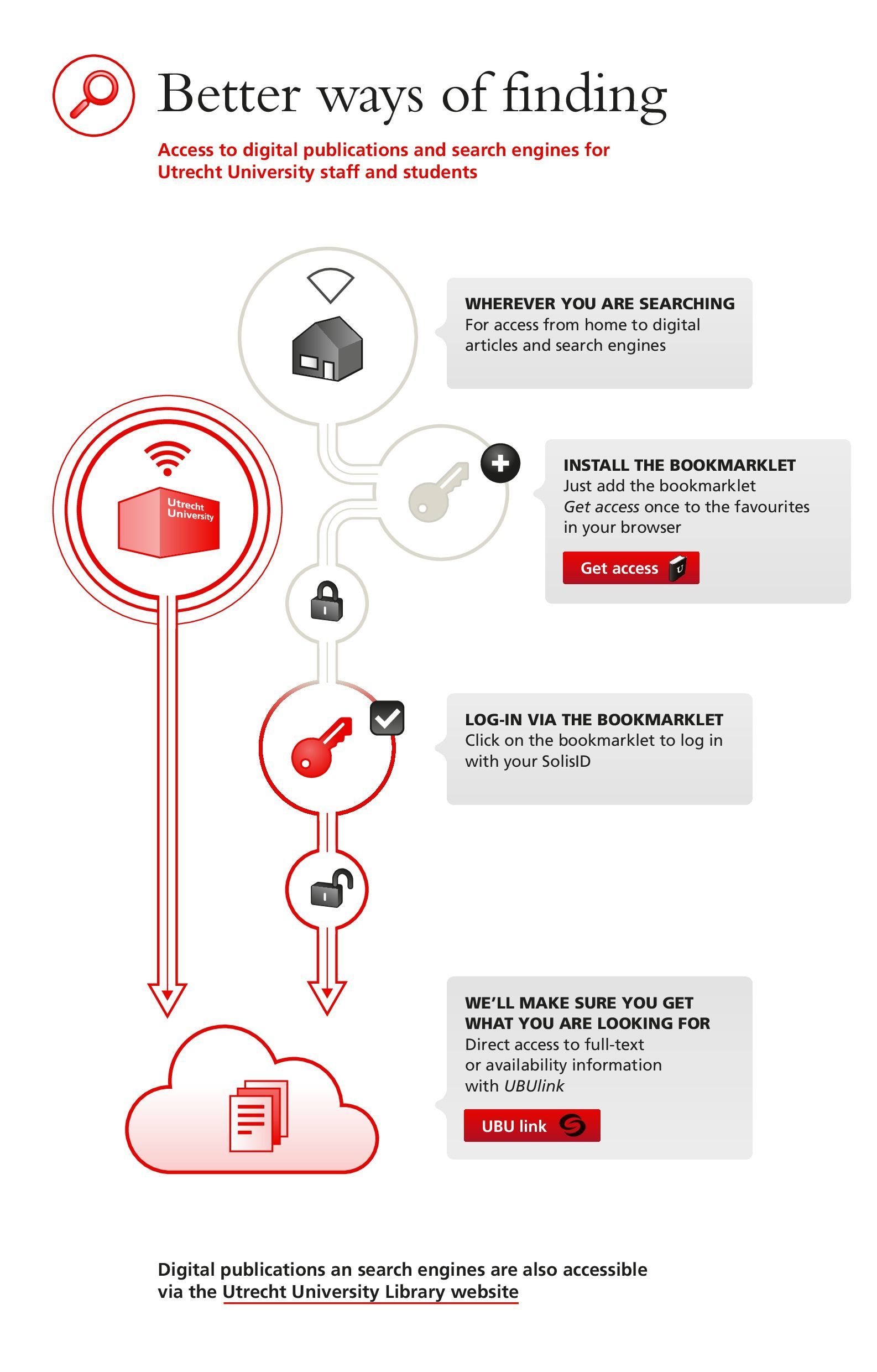 Bookmarklet (access from home):
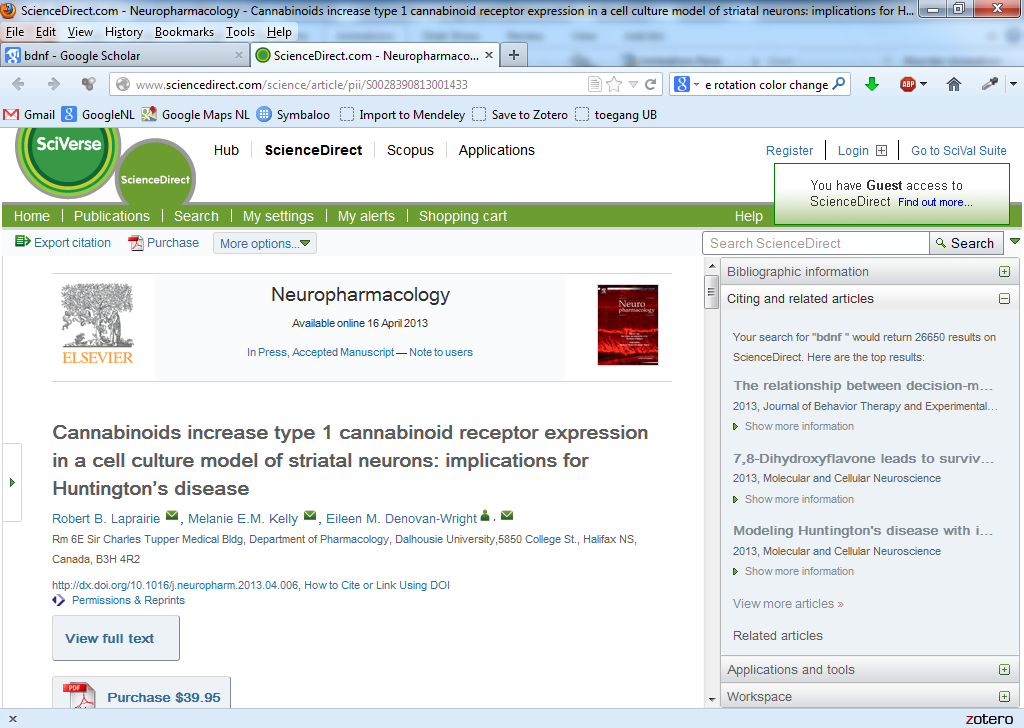 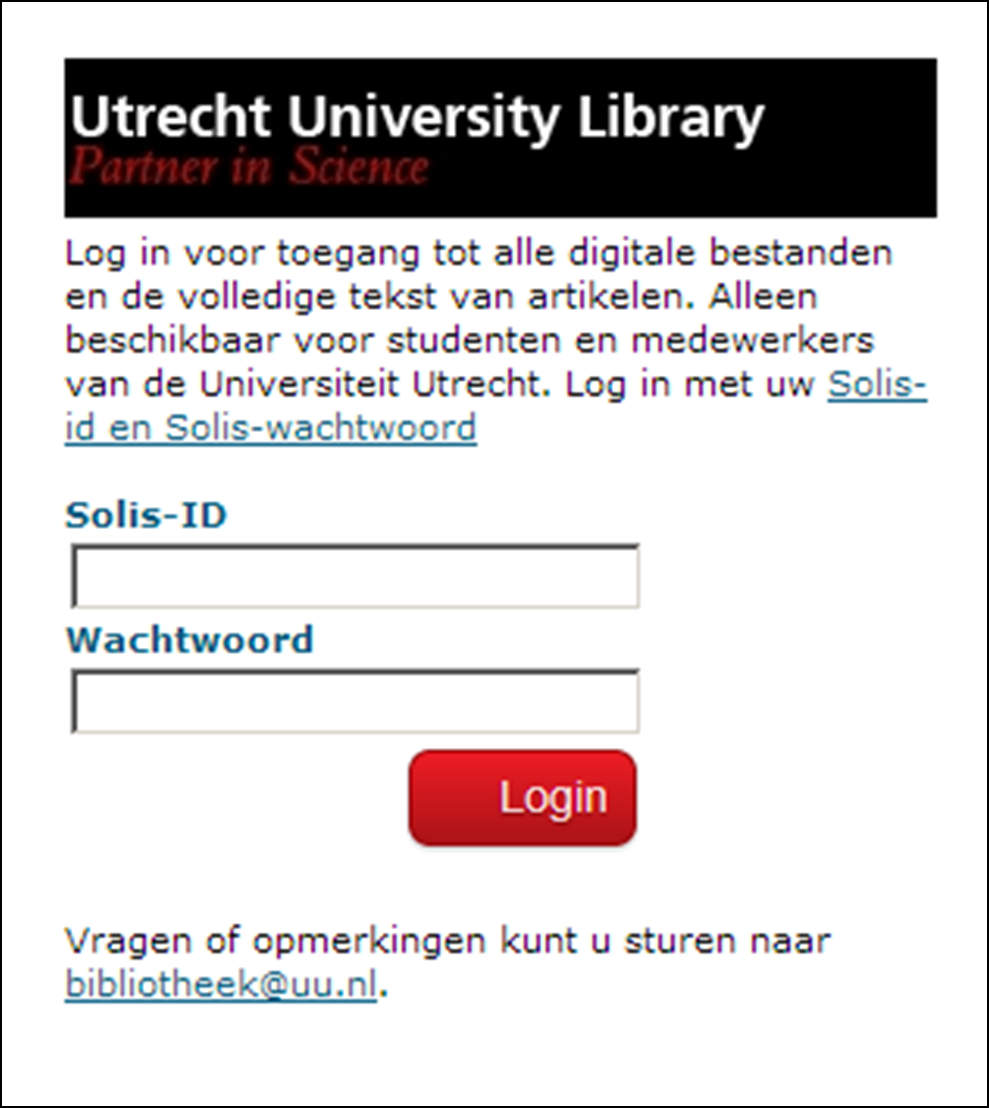 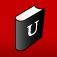 Future steps
Keep improving delivery
Keep track of where our users are (trend watching, user surveys, statistics)
Cooperate with other libraries 
Phase out our WebOPAC
Without your own discovery tool you might feel stark naked. However, we have to admit that others can do a better job on discovery. 

Focus on delivery and rethink the way you can provide value for your users.
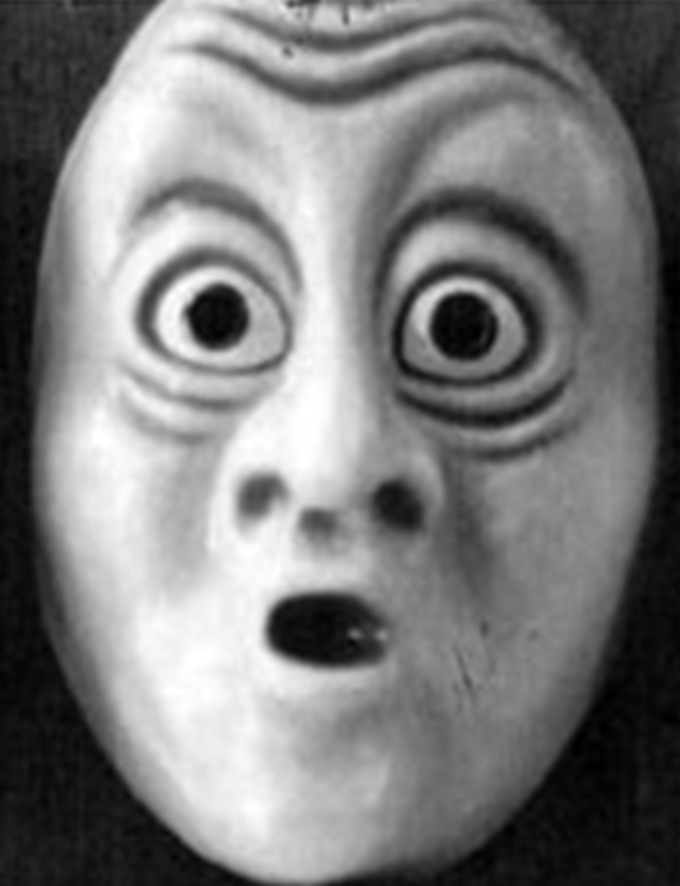 Thank you very much for your attention
This presentation was made with the help of my Utrecht colleagues.